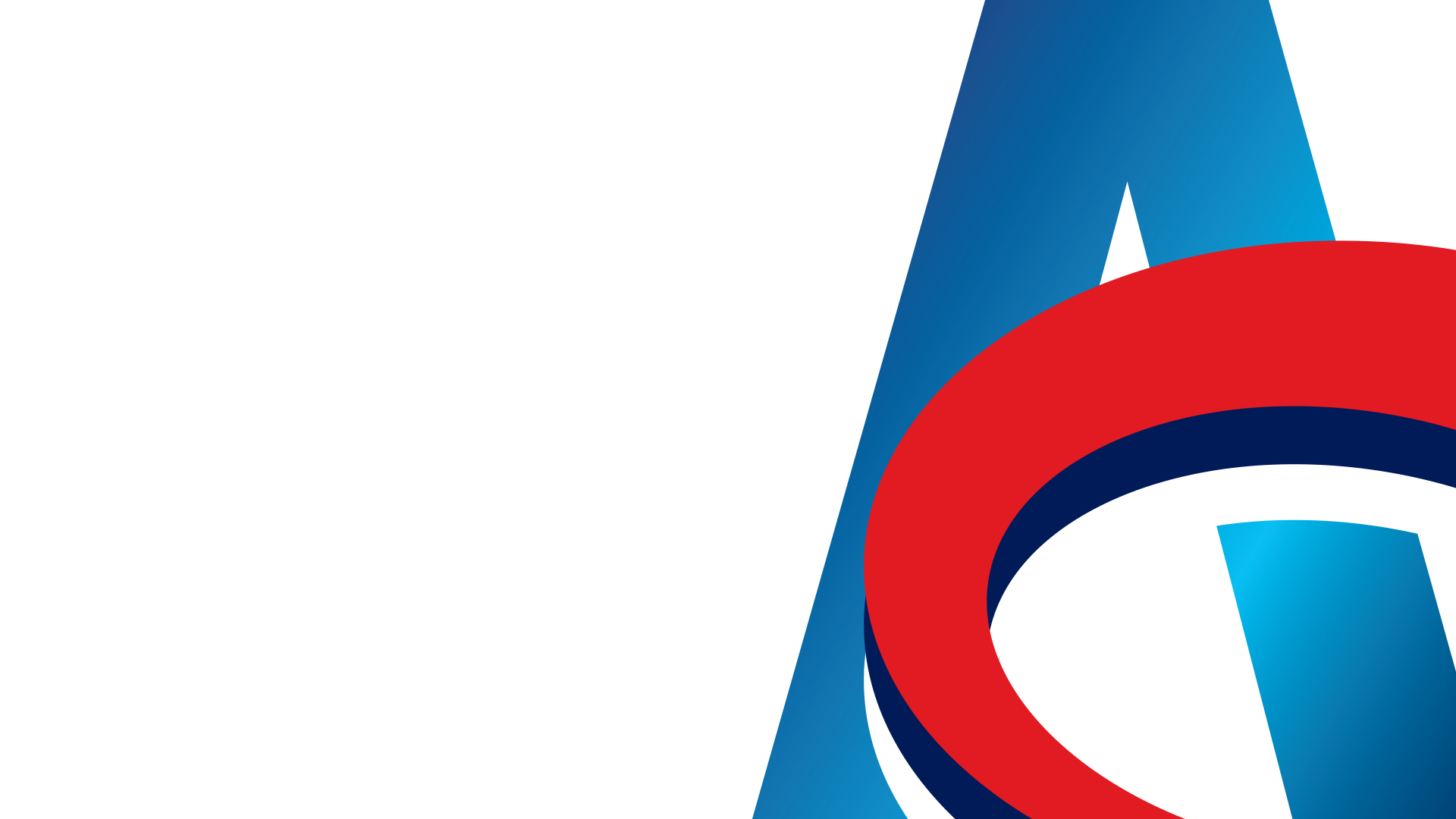 Панел – Стечај предузетника
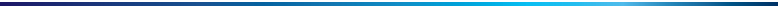 Предложена решења
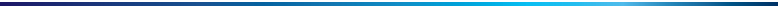 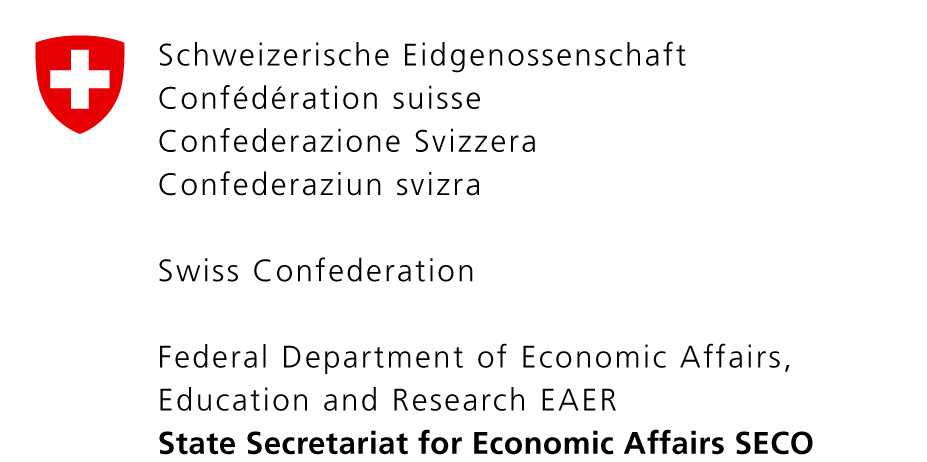 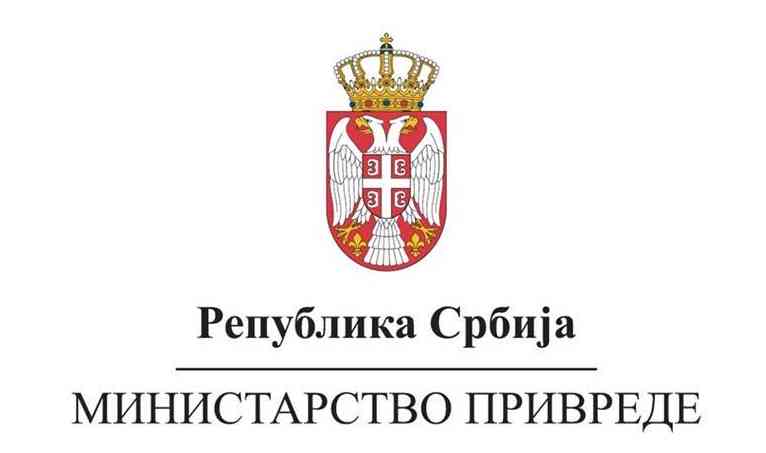 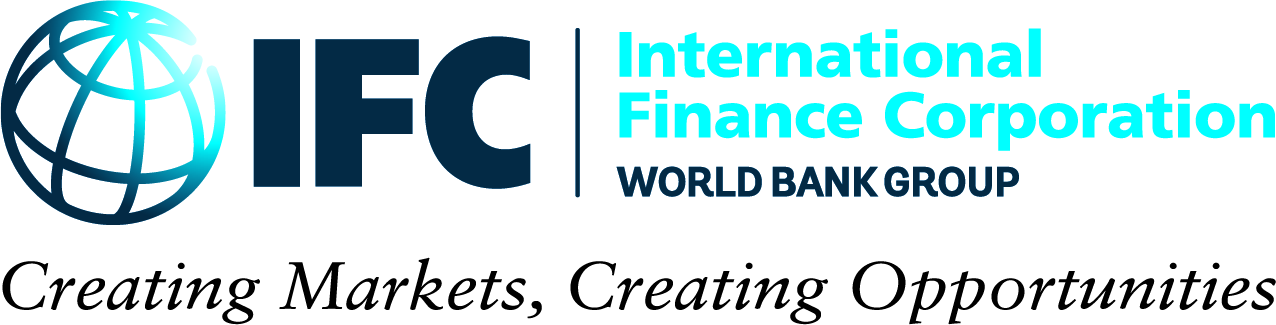 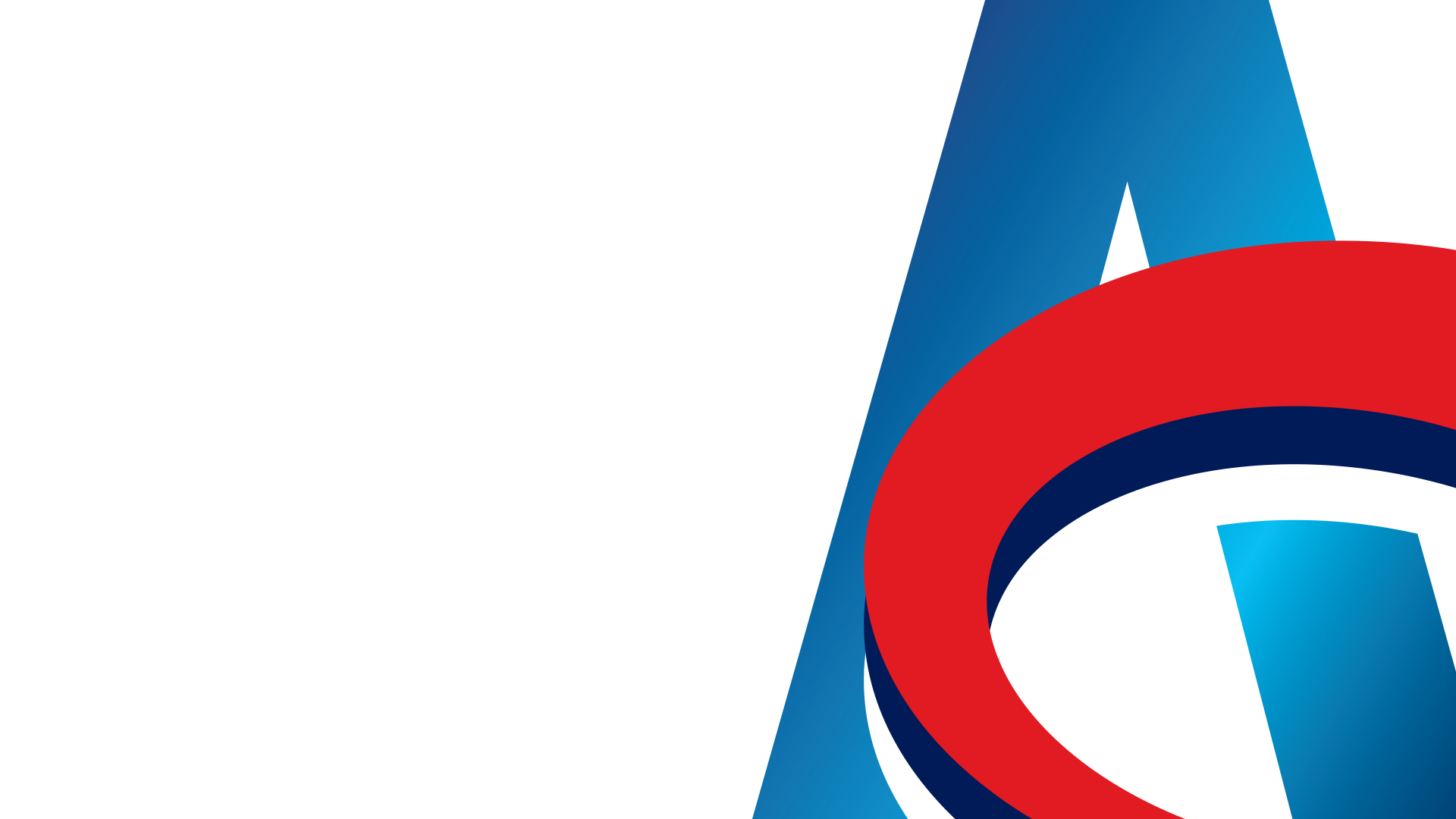 Шта је заједничко?
Привредни субјект у области прераде и конзервисања меса са прометом од 8,8 милијарди РСД и 400 запослених, учешће дуга 60%

Привредни субјект са прометом од 500.000 динара, нема запослених, нема имовине, нема дуговања осим према ПУ.

Око 15.000 предузетника има блокиран рачун
Око 450 предузетника разврстано у средња према ЗОР
XI СТРУЧНИ СКУП АГЕНЦИЈЕ ЗА ЛИЦЕНЦИРАЊЕ СТЕЧАЈНИХ УПРАВНИКА, СТАРА ПЛАНИНА 28.11.-1.12.2022.
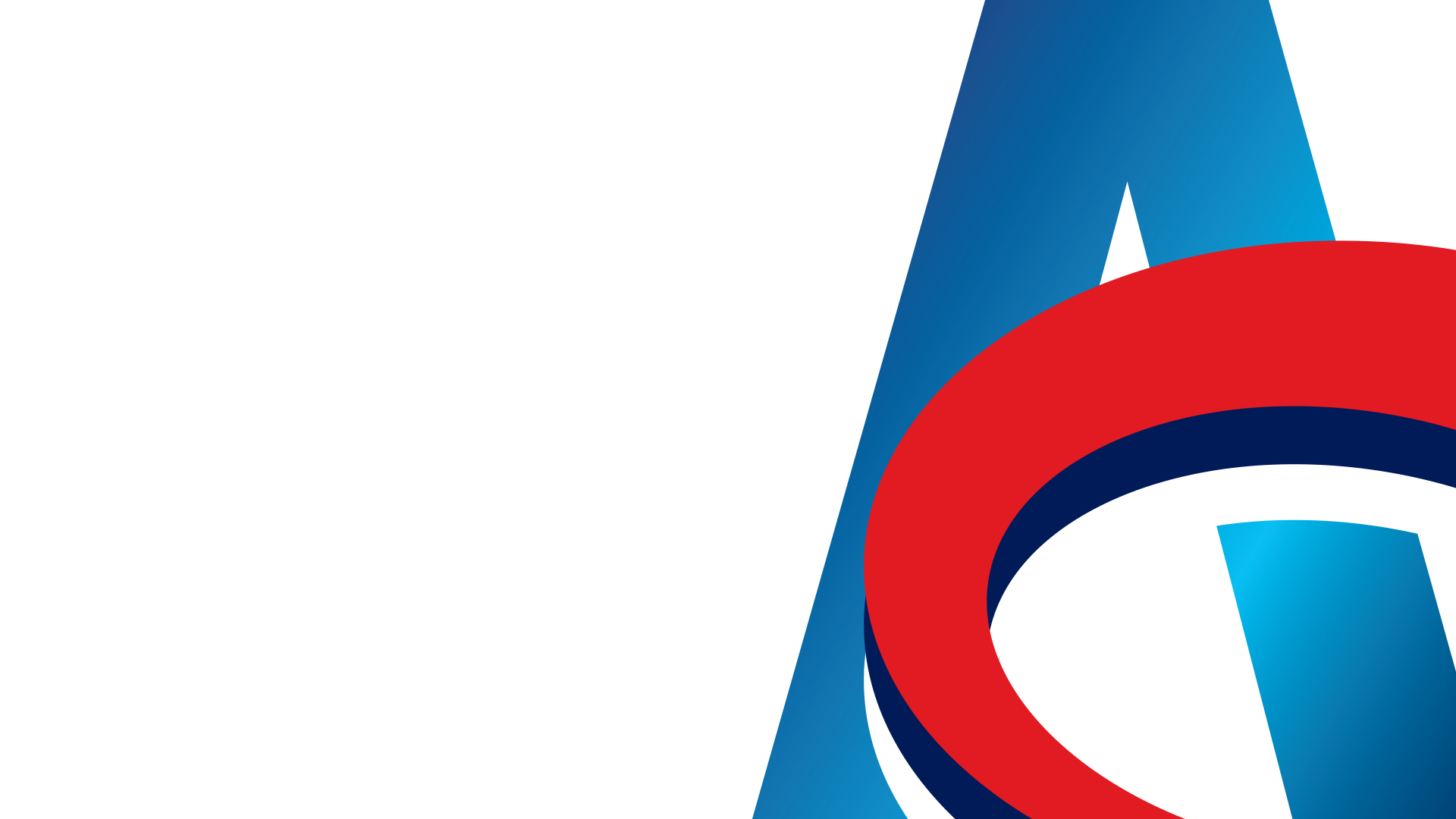 Закон о стечају предузетника
Самосталан закон или део ЗоС
	тренутно више од 50 чланова, низ нових правних института који не 	постоје у закону о стечају, бројне разлике
Стечај предузетника - сличност са стечајем физичких лица
Третман предузетника у стечају – као привредна друштва, као физичка лица, посебан третман, 
	велике разлике у упоредној пракси (ограничени приступ стечају физичких 	лица, стечај физичких лица само за одређене типове предузетника, само 	за до одређене величине, да ли је могуће лако утврдити потраживања, …)
Институционални оквир за спровођење – судски, административни, хибридни
Омогућити УППР за предузетнике који воде књиге (плус величина?)
XI СТРУЧНИ СКУП АГЕНЦИЈЕ ЗА ЛИЦЕНЦИРАЊЕ СТЕЧАЈНИХ УПРАВНИКА, СТАРА ПЛАНИНА 28.11.-1.12.2022.
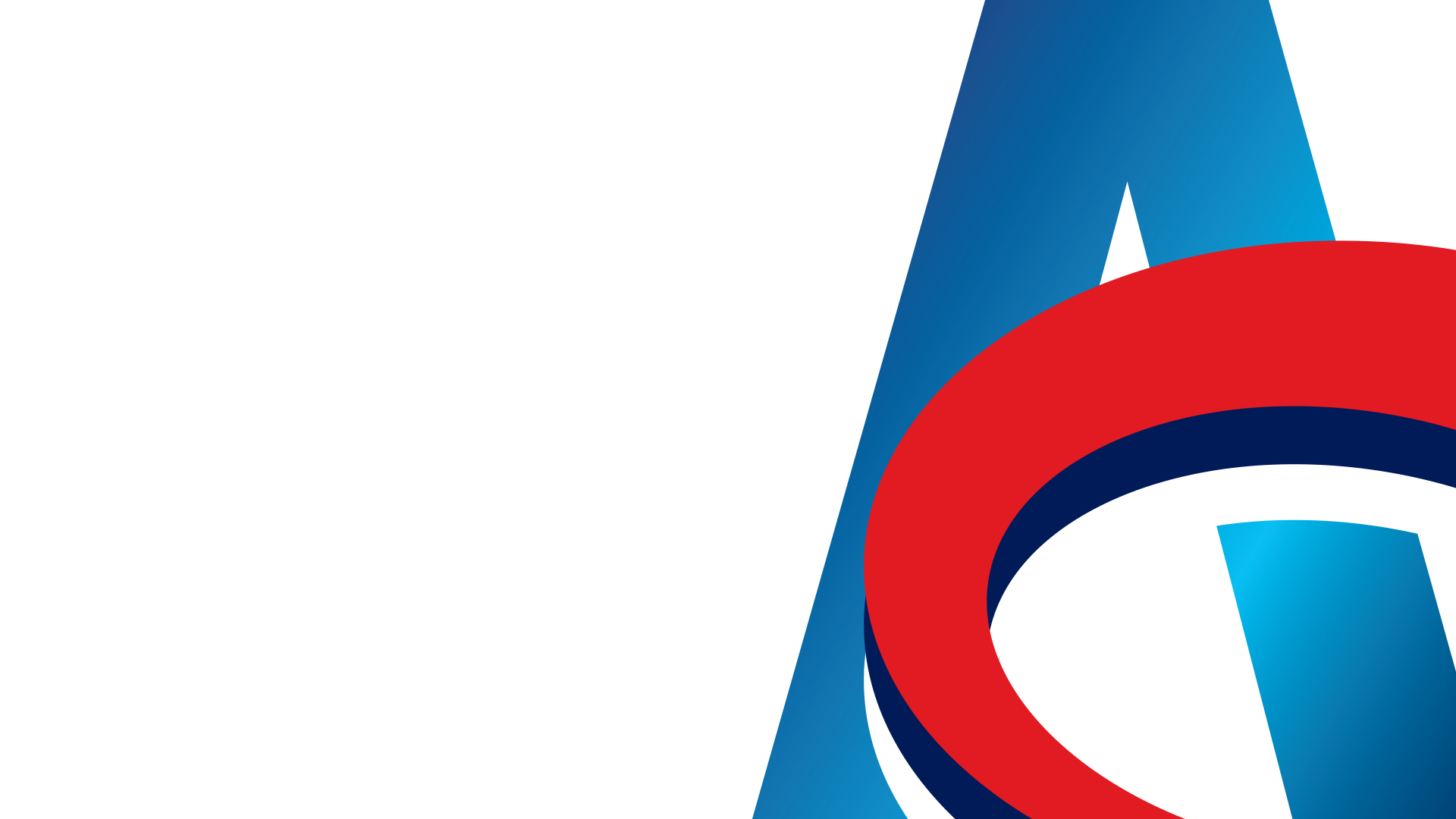 Директива ЕУ
Обавеза увођења поступка који се предузетницима омогућава разрешење дужничко поверилачких односа и ослобађање
Чланови 21-24 Директиве уређују питање стечаја предузетника
Бројна питања се препуштају државама чланицама 
	могућа увођења правила
	могућа изузећа
XI СТРУЧНИ СКУП АГЕНЦИЈЕ ЗА ЛИЦЕНЦИРАЊЕ СТЕЧАЈНИХ УПРАВНИКА, СТАРА ПЛАНИНА 28.11.-1.12.2022.
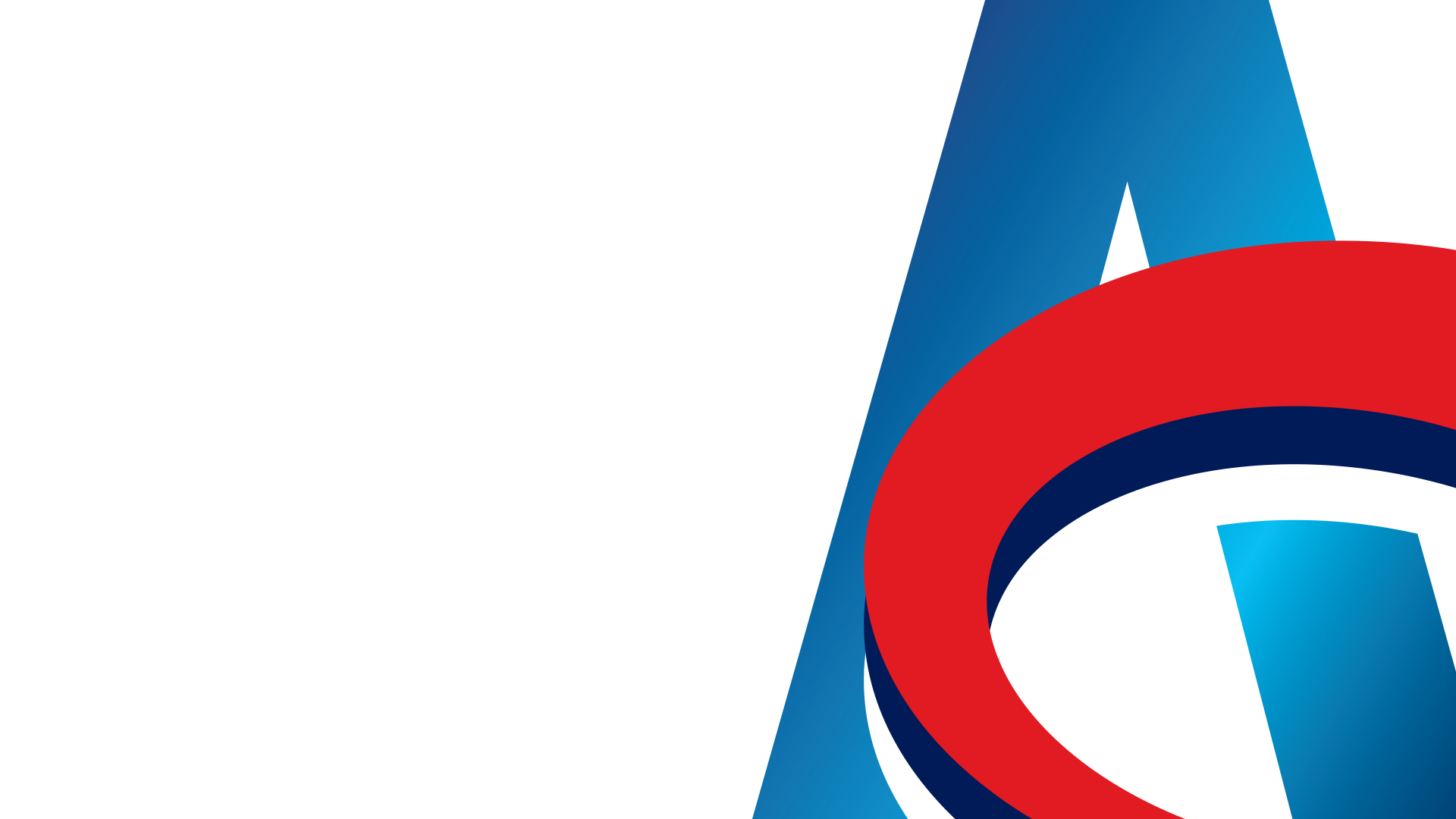 Дилеме
Обухват само „књигаши“ или сви („књигаши“ и „паушалци“)
Консолидација свих потраживања или само пословна потраживања 
	Да ли је могуће разумно раздвојити таква потраживања?
XI СТРУЧНИ СКУП АГЕНЦИЈЕ ЗА ЛИЦЕНЦИРАЊЕ СТЕЧАЈНИХ УПРАВНИКА, СТАРА ПЛАНИНА 28.11.-1.12.2022.
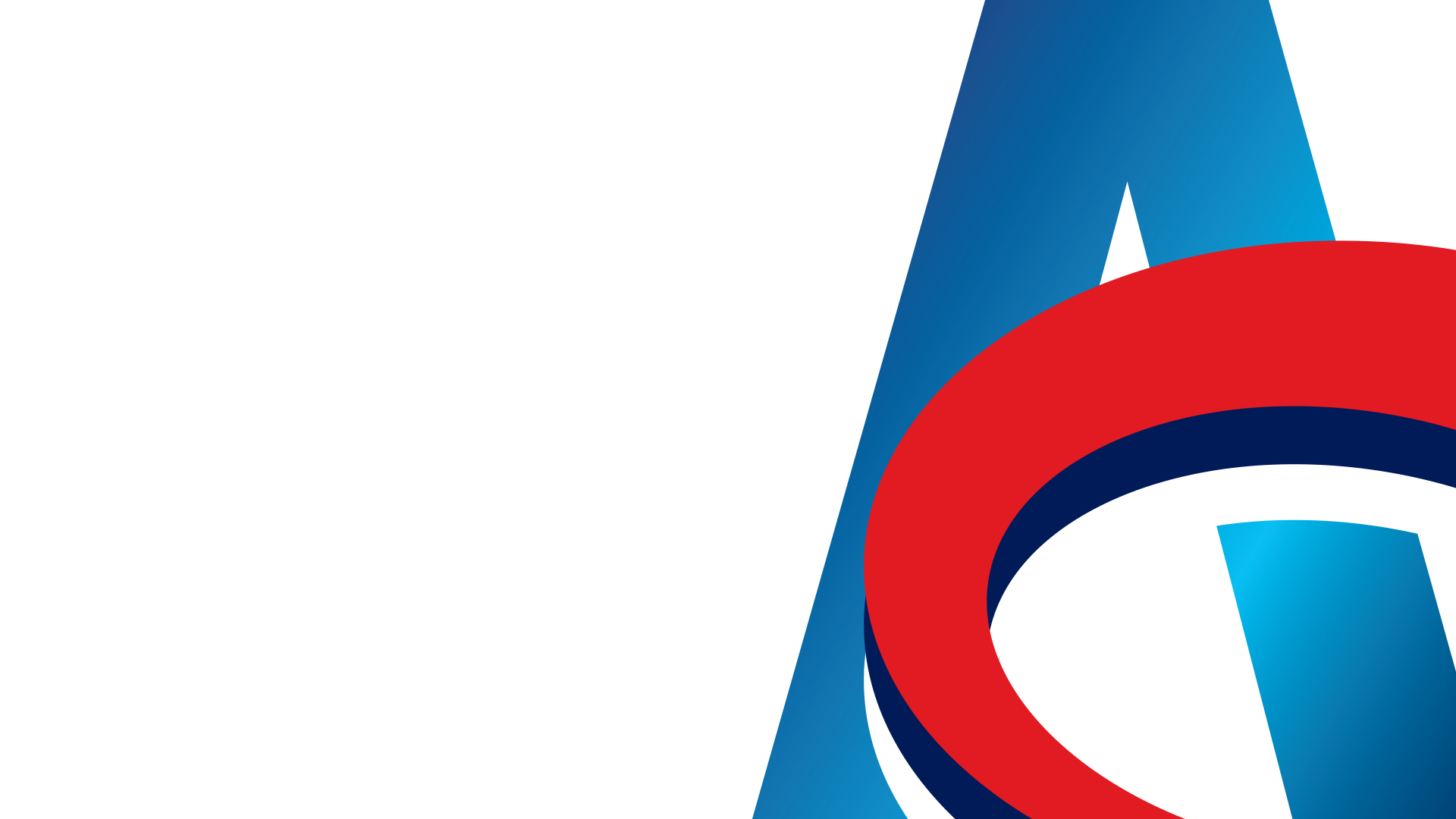 Кључна питање нацрта ЗоСПр
Кључни правни институти уведени у нацрт ЗоСПр
Усклађеност са Директивом ЕУ
Улога суда и органи стечајног поступка 
Улога стечајног управника
Ослобађање (аутоматско или након протека периода)
Брисање из регистра
Како се обезбеђује „нови почетак“ 
Ко и како може покренути стечајни поступак
Рочишта и очекивано трајање поступка
Трошкови поступка, награда и накнада ст. управника
План отплате и намирење из продаје имовине
Потраживања из непословних односа и обезбеђење заштите таквих поверилаца
Дилеме у погледу спровођења поступка (прикупљање информација, заједничка имовина, …)
XI СТРУЧНИ СКУП АГЕНЦИЈЕ ЗА ЛИЦЕНЦИРАЊЕ СТЕЧАЈНИХ УПРАВНИКА, СТАРА ПЛАНИНА 28.11.-1.12.2022.
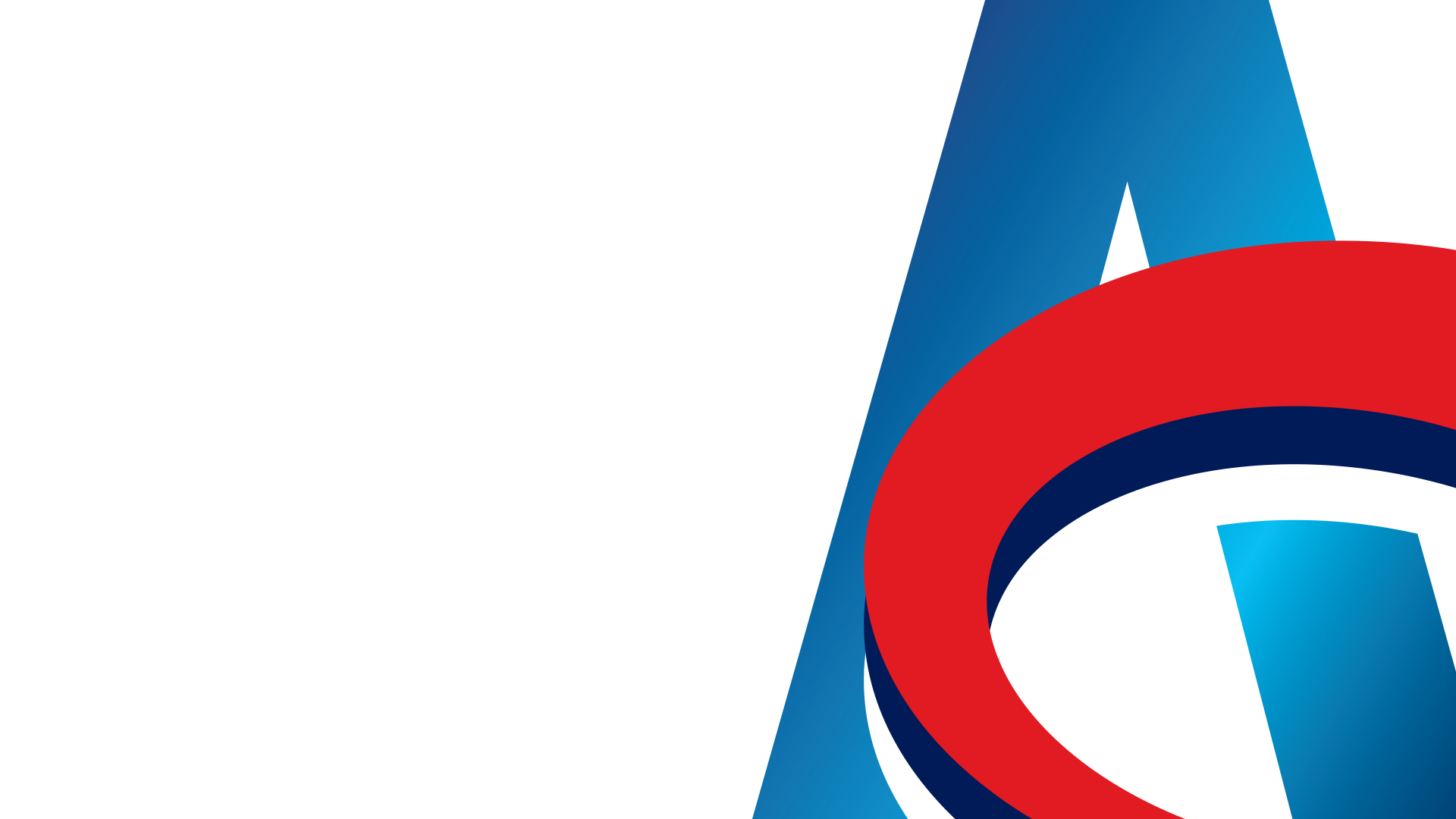 Предлог за покретање

Претходни поступак

Отварање  Оглашавање

ППР (Формирање одбора, извештај, гласање)

План отплате

Мишљење одбора

Решење

Брисање
XI СТРУЧНИ СКУП АГЕНЦИЈЕ ЗА ЛИЦЕНЦИРАЊЕ СТЕЧАЈНИХ УПРАВНИКА, СТАРА ПЛАНИНА 28.11.-1.12.2022.